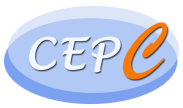 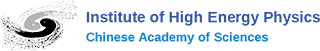 MDI Studies for CEPC
Sha Bai
On behalf of CEPC MDI group




CEPC IARC meeting
2021-10-12
Outline
IR Superconducting magnet design
New IR beam pipe 
Synchrotron radiation
Beam loss background
Shielding
Detector simulation
Summary
Development status of 0.5m single aperture QD0 short model magnet
Study and research on key technologies of 0.5m single aperture QD0 short model (NbTi, 136T/m) is in collaboration with KEYE Company.         
 Progress: fabrication of quadrupole coil winding machine, coil heating and curing system has been finished.
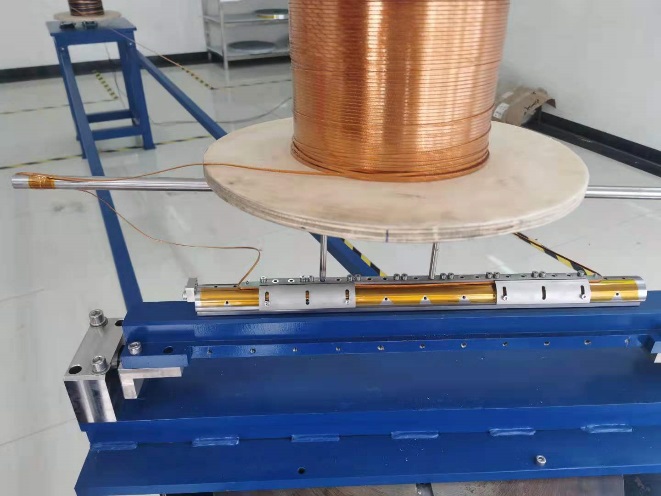 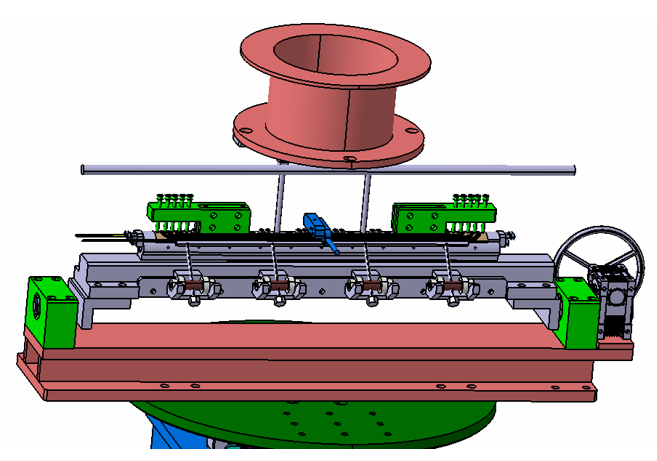 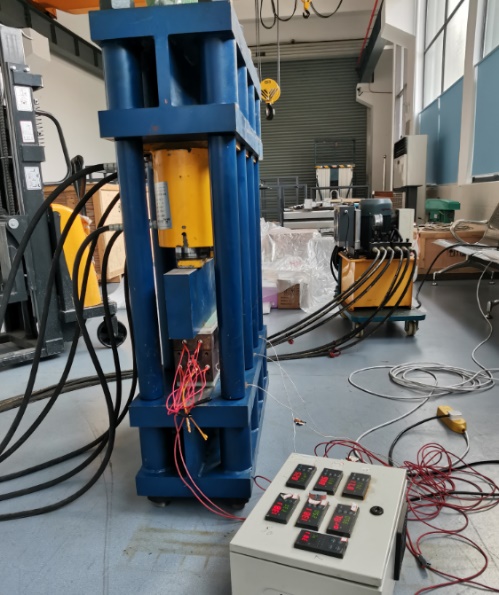 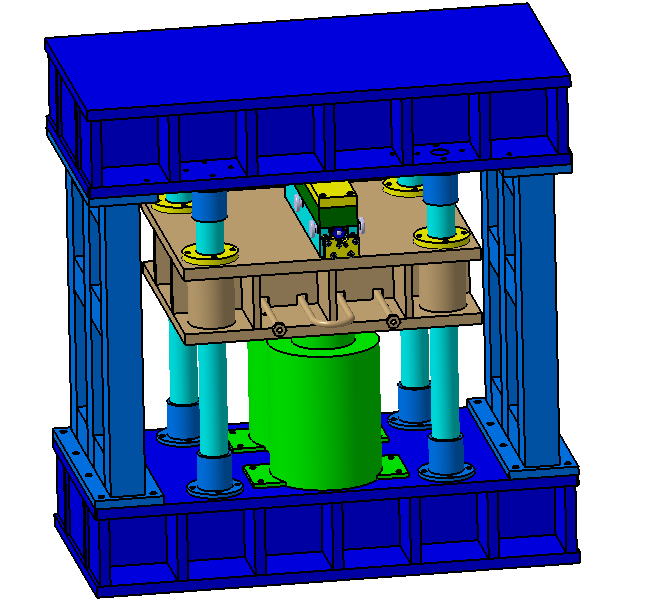 Development status of 0.5m single aperture QD0 short model magnet
Fabrication of NbTi Rutherford cable is finished (12 strands).
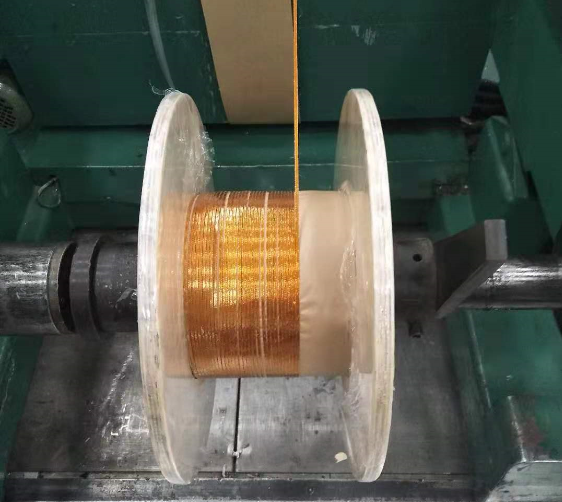 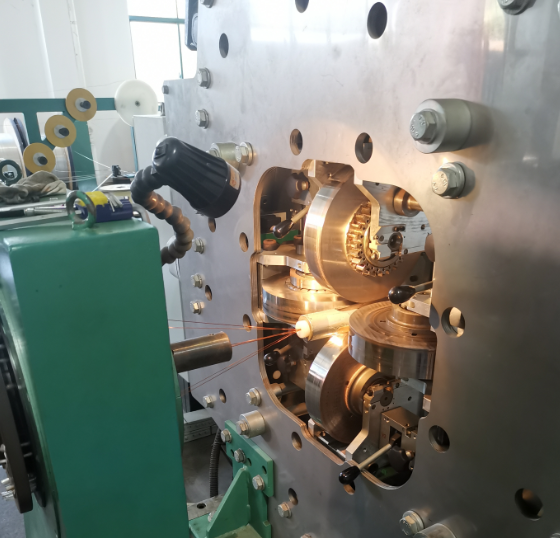 Fabrication of QD0 short model magnet is in progress
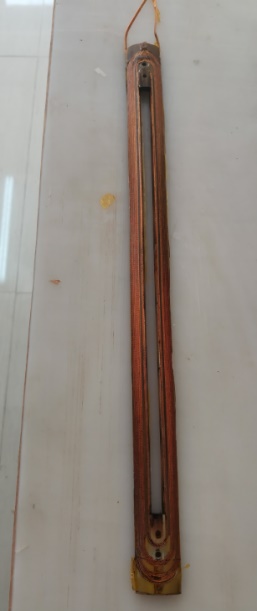 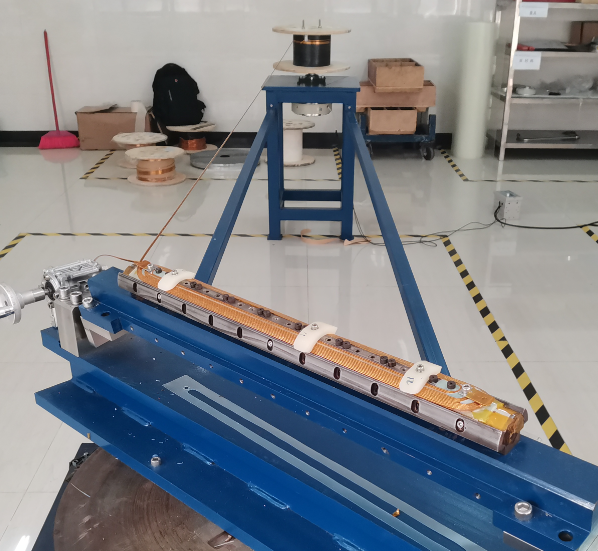 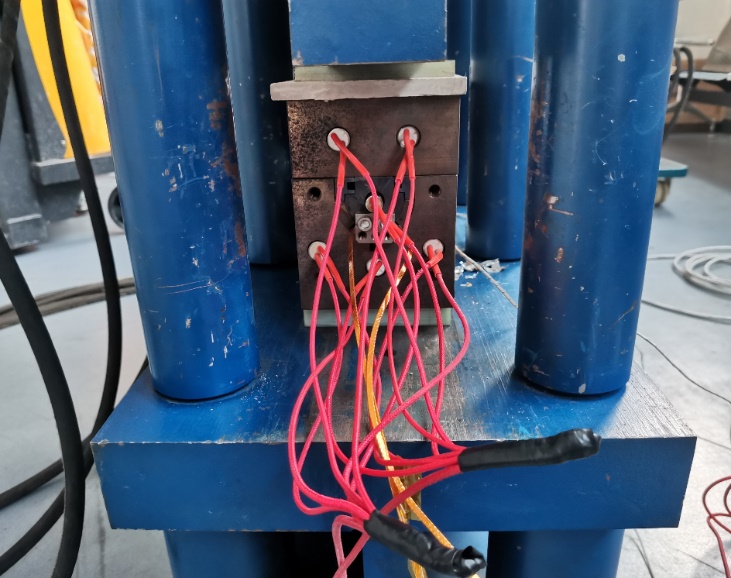 Updated design of CEPC IR sextupole magnet
Recently, the requirement for IR sextupole magnets is updated.
The magnet bore and pole field is reduced.   
Conventional sextupole magnet technology can be used (FeCoV pole). Max strength 3886T/m2 is achieved with bore aperture 42 mm. Max current < 200A.
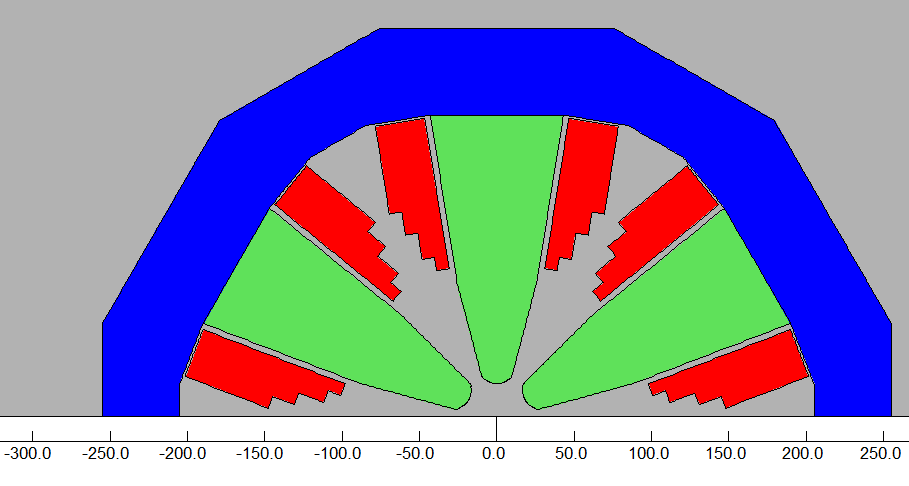 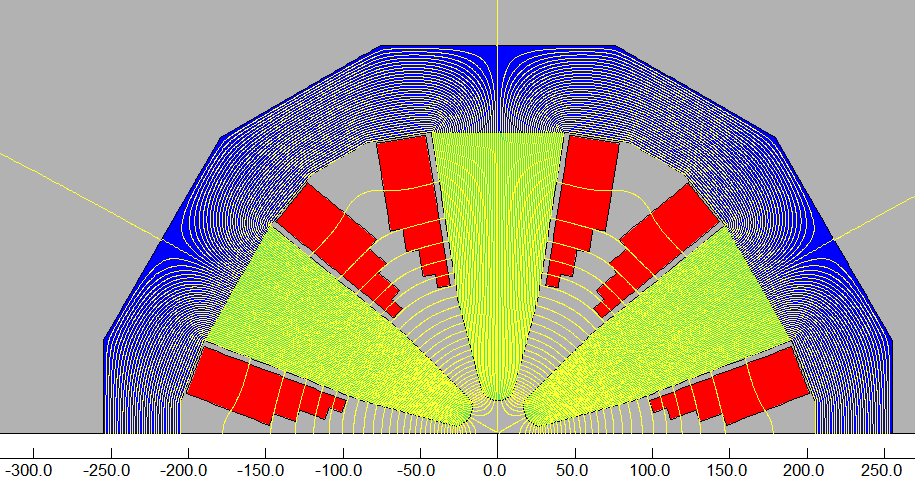 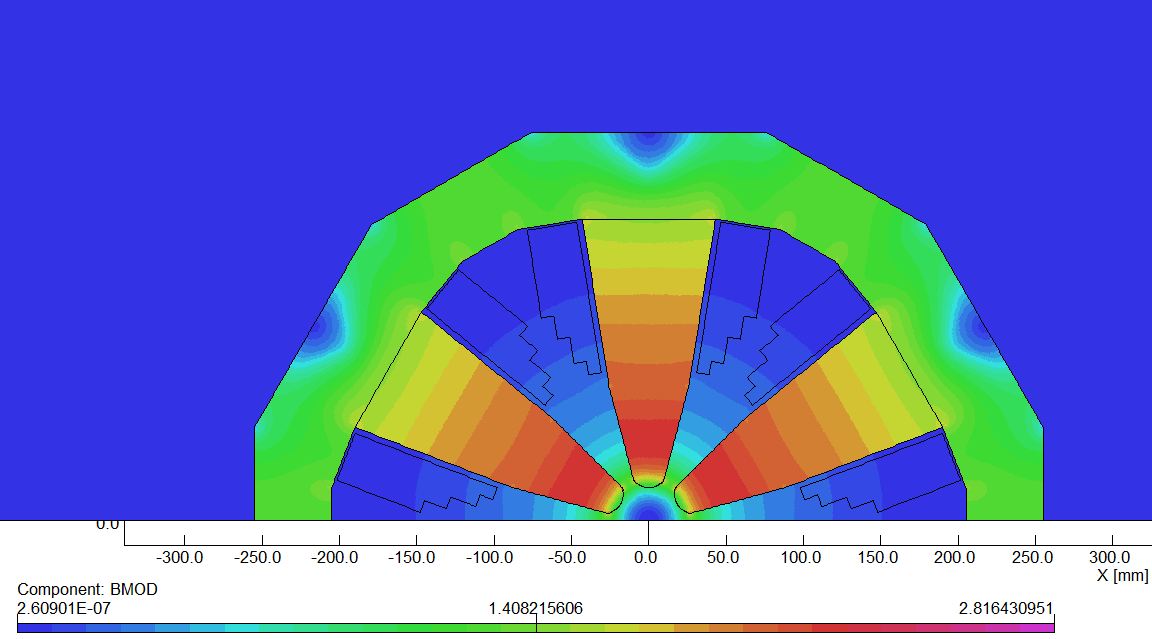 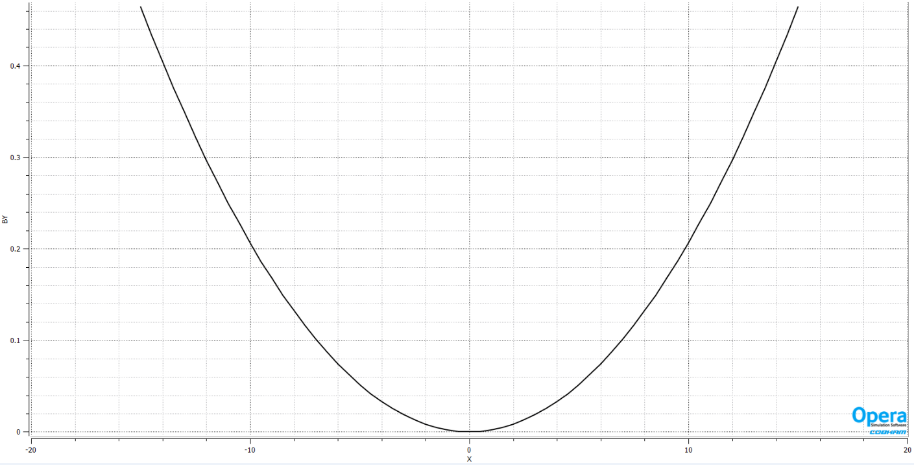 By field distribution
2D model
New Φ20mm IR beam pipe
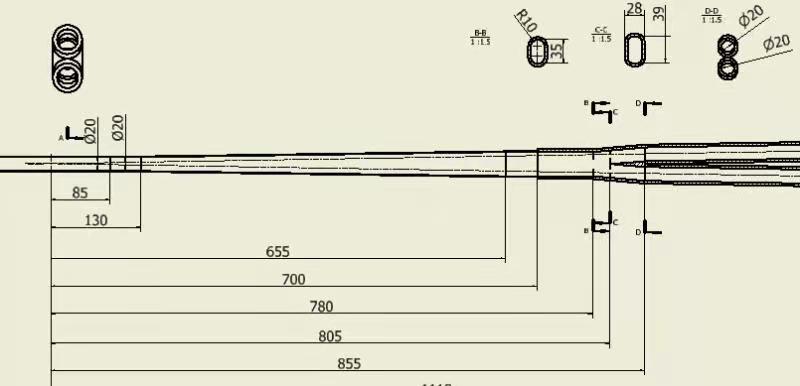 Berryllium (central) and Aluminum(forward) beam pipes
Central beryllium pipe inner diameter changes from 28mm(CDR) to 20mm
Smaller Be inner diameter, benefit for vertex detector experiment
SR from last bending magnet upstream of IP
Normal condition
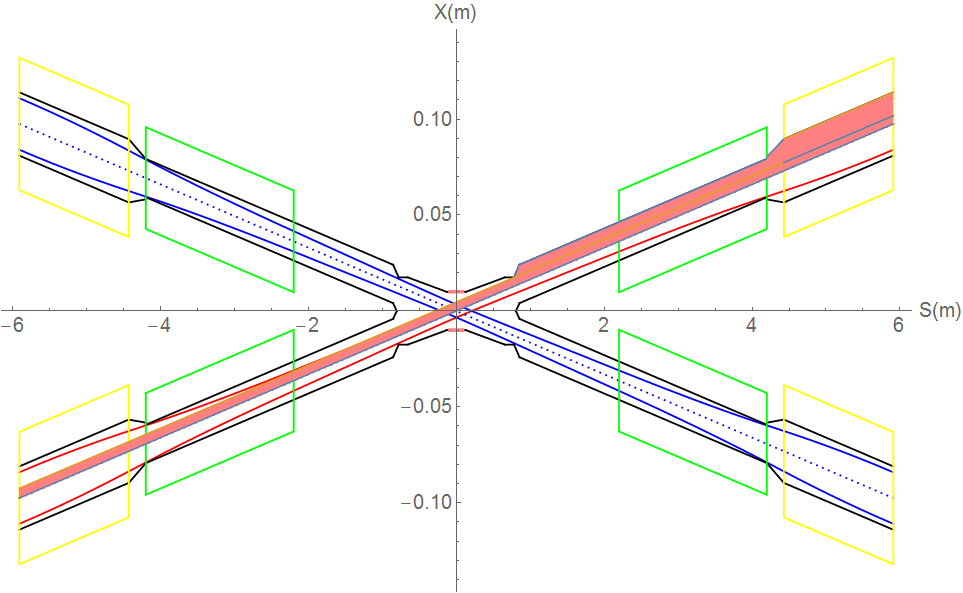 QF1
QD0
There is no SR photons hitting the central beam pipe in normal conditions.
Single layer beam pipe with water cooling, SR heat load is not a problem.
SR from last bending magnet upstream of IP
Abnormal condition
SR hitting Be pipe directly in (- 85mm ~ 11.4mm) range, but since instantaneously, heat load is not a problem.
SR photons hitting the bellows under the extreme beam conditions, temperature rise ~10C
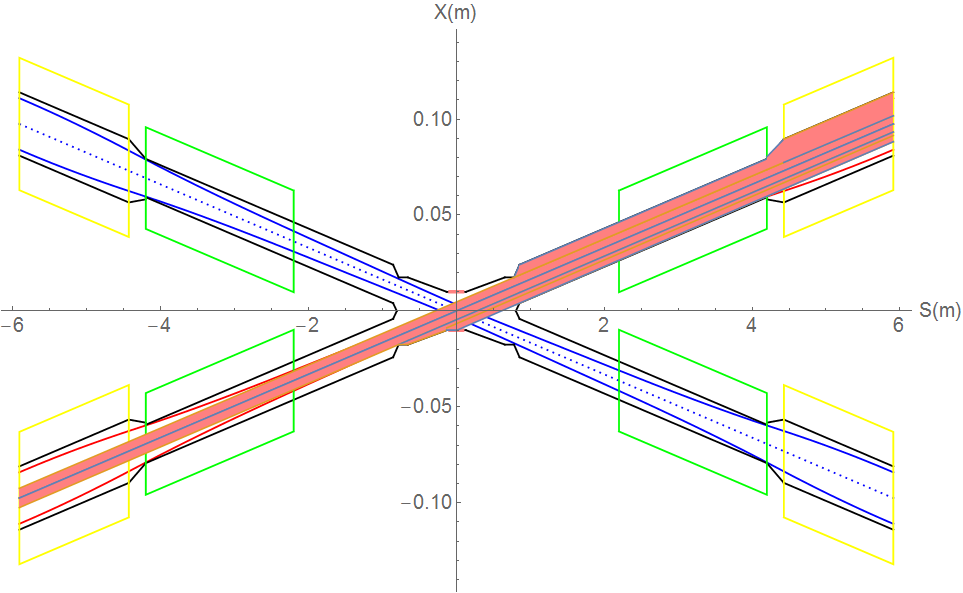 QF1
QD0
Extreme condition, eg, if a magnet power is lost, a large distortion will appear immediately for the whole ring orbit. The beam will be lost when exceeded.
In extreme cases ~ at least 10 times per day. The beam will be stopped within 0.5ms when abnormal.
The background of the detector should not be considered under abnormal conditions.
The beam orbit deviation will not affect detector operation, since the high background part will be removed when data analysis is carried out.
Beam loss background - RBB
With multipole errors
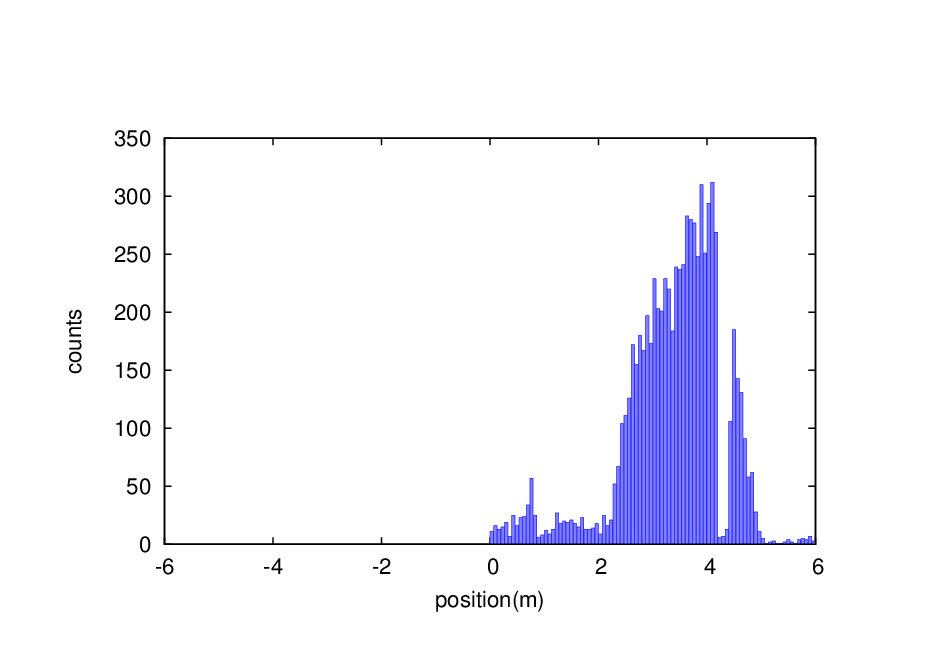 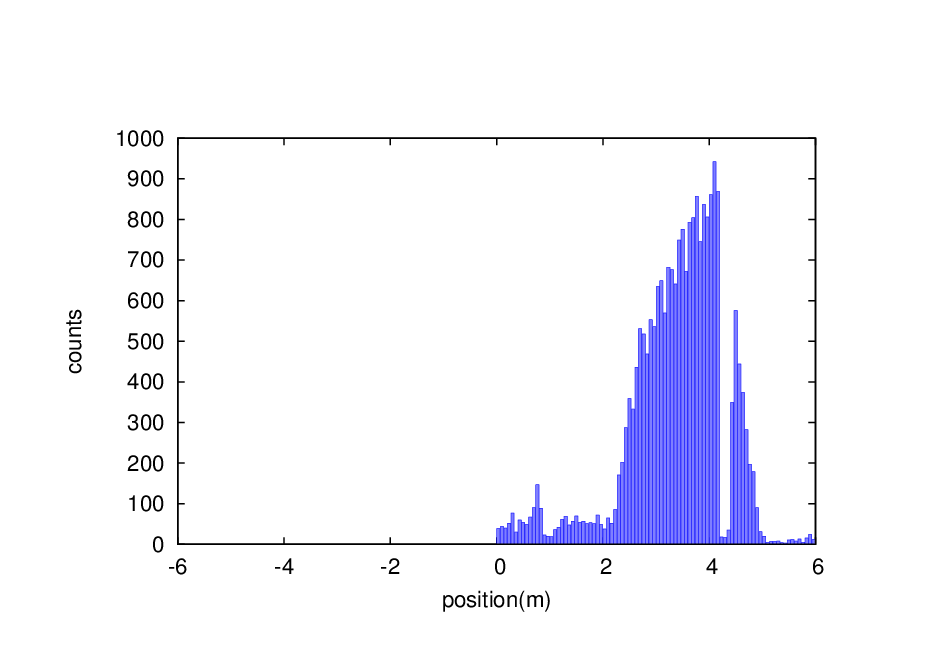 Only with random multiple errors, no systematic multiple errors
No extra beam loss in upstream of IP, but 3 times beam loss increase in downstream of IP
It can not solve the problem by optimize the collimators since the increase loss appears immediately after RBB in downstream of IP
With multipole field error
Without error
Beam loss background – Beam Gas inelastic scattering
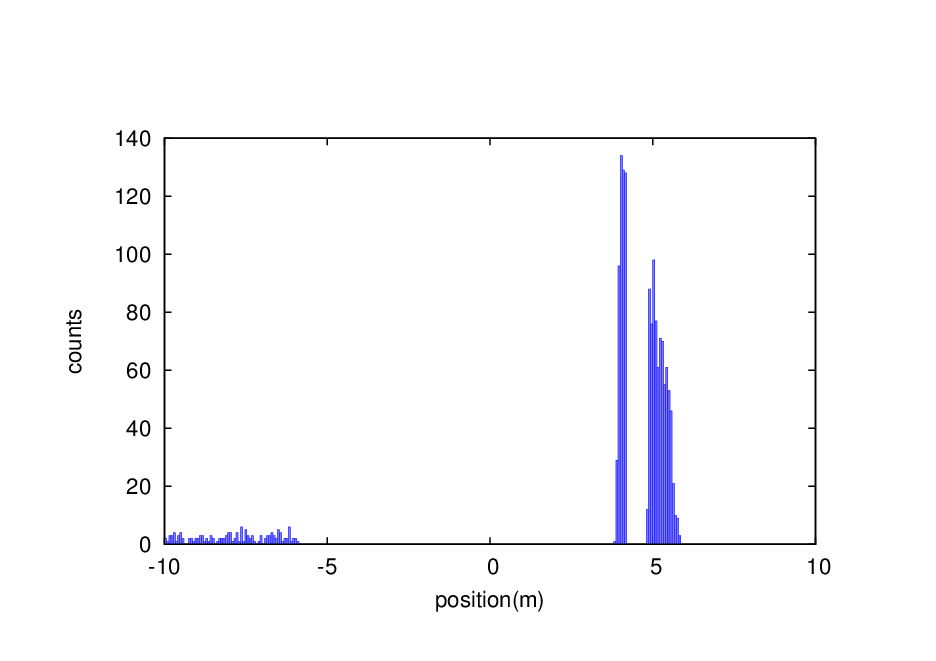 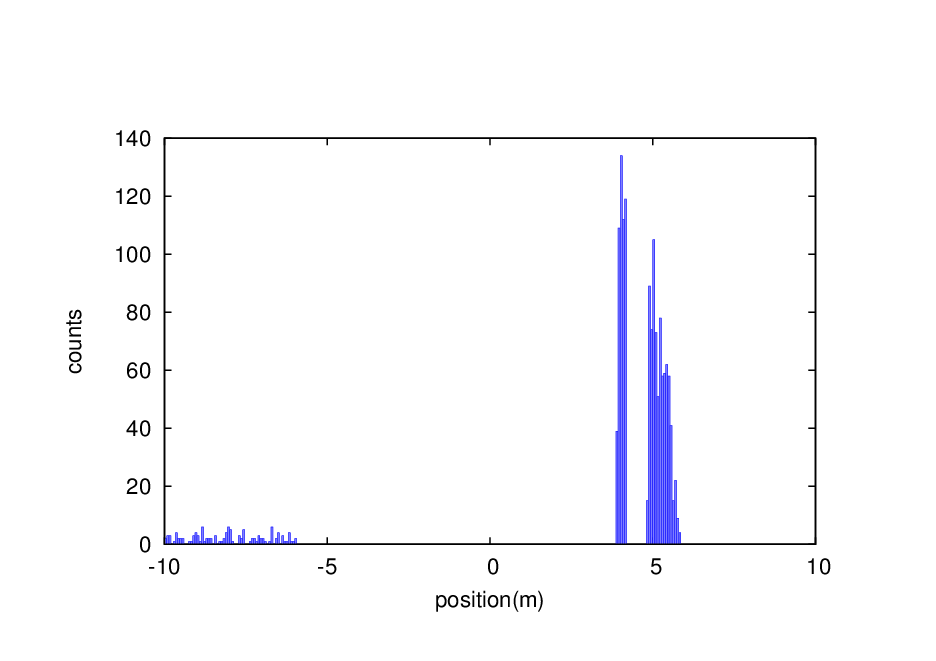 With multipole errors
With multipole error
Without error
Only with random multiple errors, no systematic multiple errors
200000 events generated due to BG
1.73% increase of BG beam loss particles from IR ~ ±10m
Detector input events 25times, needs to improve collimators
Beam loss background – Beam thermal photon scattering
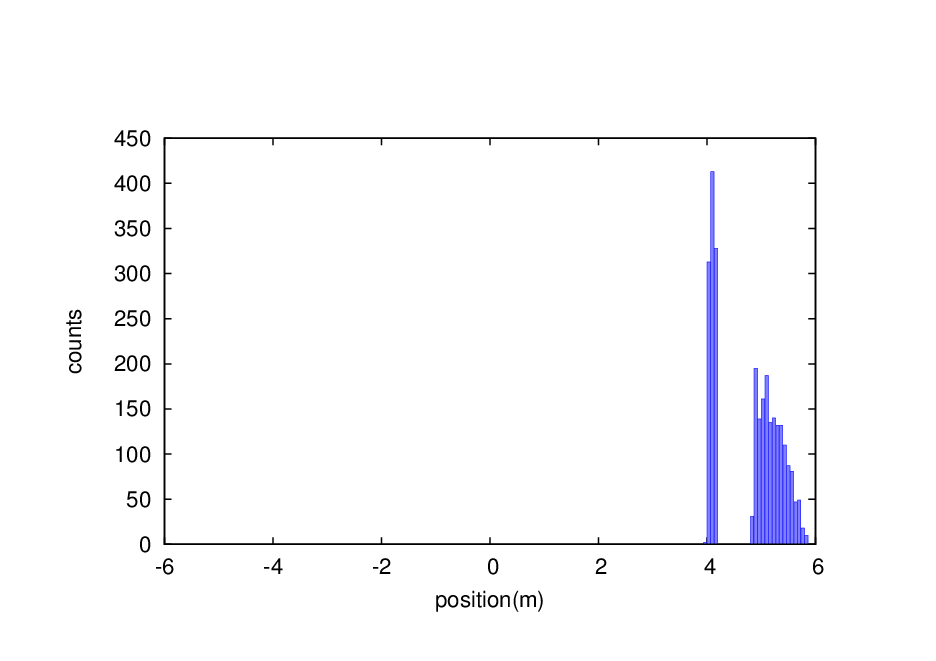 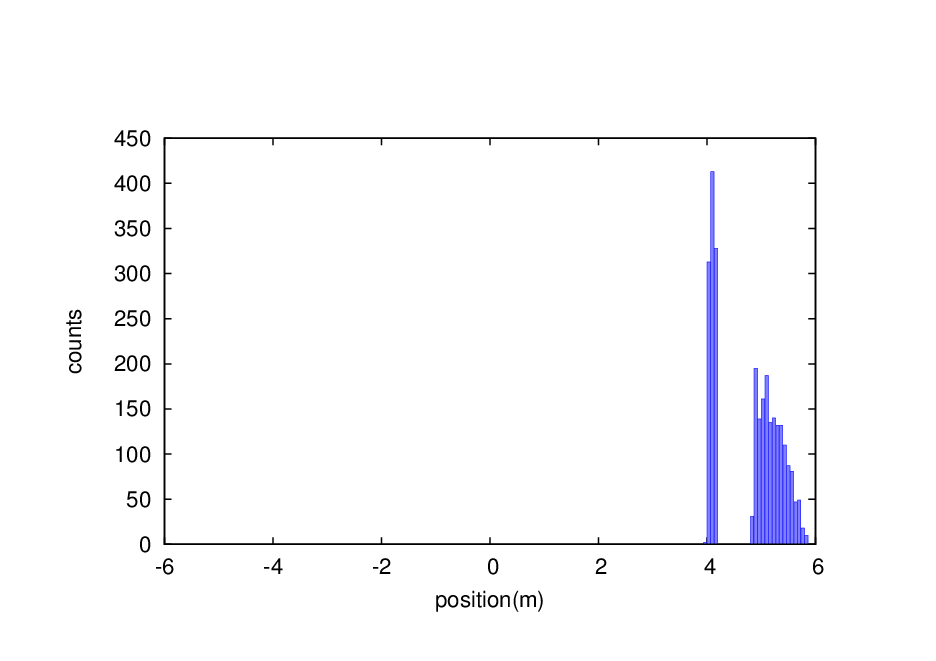 With multipole errors
Without error
With multipole error
Only with random multiple errors, no systematic multiple errors
No increase of BTH beam loss particles from IR ~ ±6m
No obvious evidence to improve collimators
Beam loss background – RBB
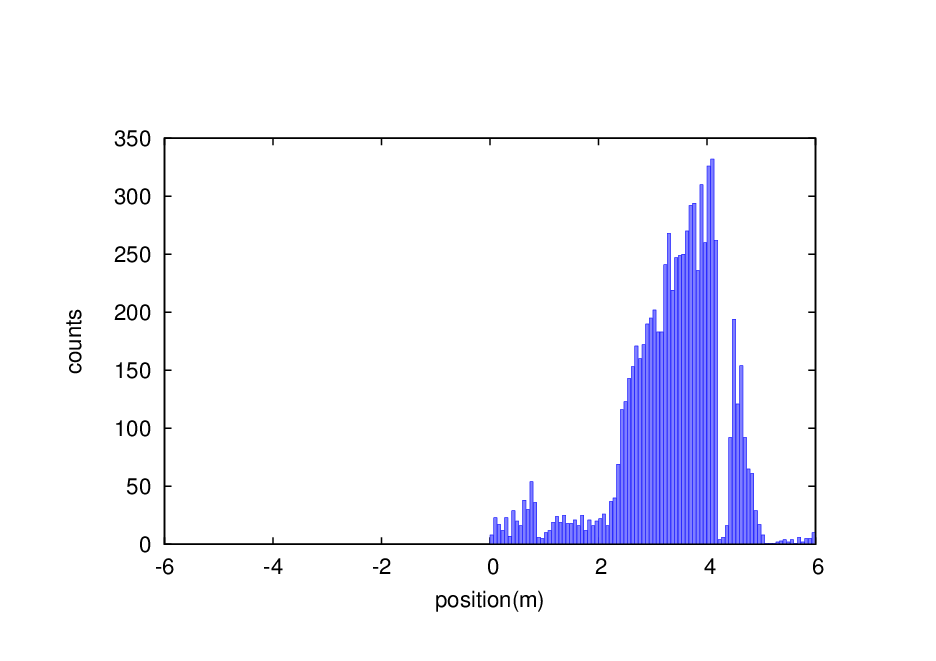 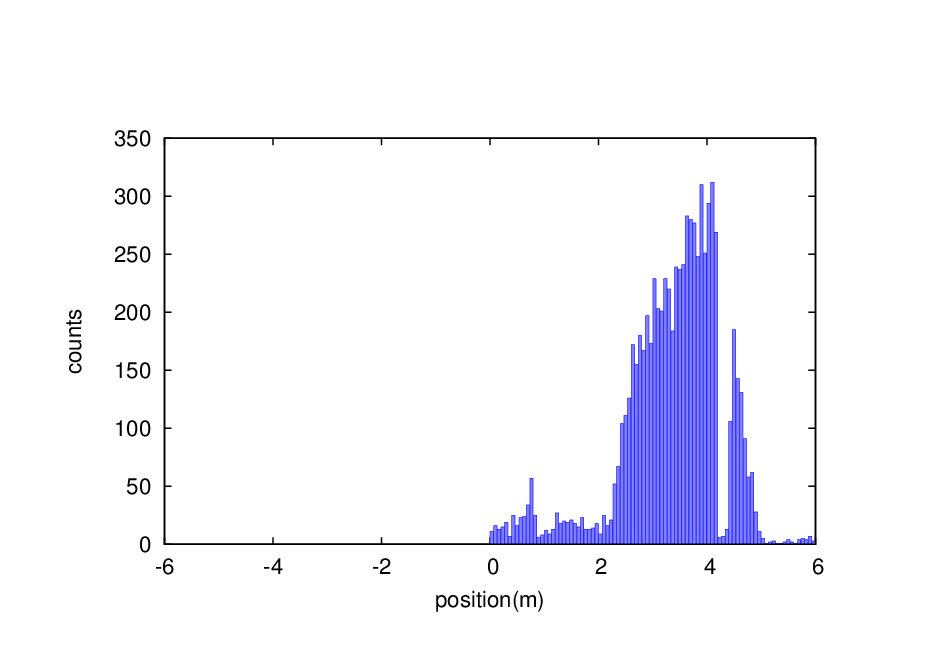 With beam-beam
Without beam-beam
With beam-beam
200000 events generated due to RBB
3.2% increase of RBB beam loss particles from IR ~ 6m
It can not solve the problem by optimize the collimators since the increase loss appears immediately after RBB in downstream of IP
Beam loss background – Beam Gas inelastic scattering
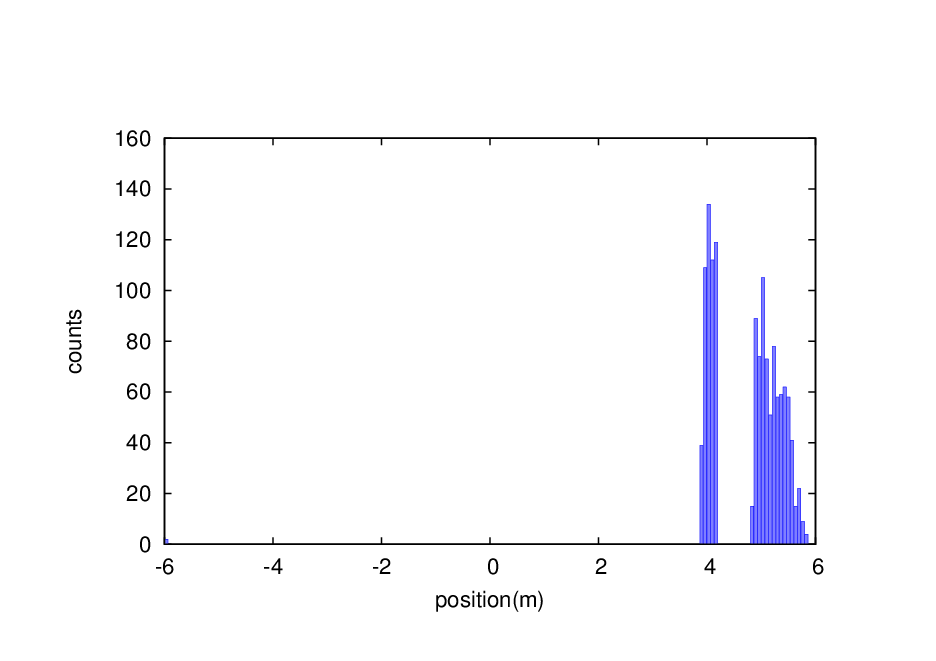 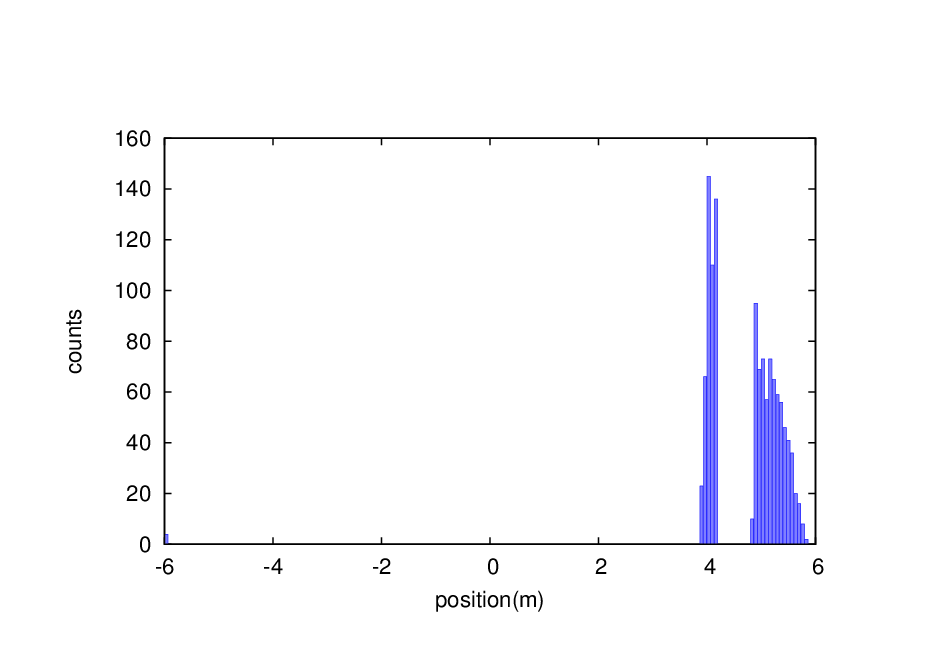 With beam-beam
Without beam-beam
With beam-beam
0.07% increase of BG beam loss particles from IR ~ ±6m including upstream ones
Detector input events 25times, needs to improve collimators
Beam loss background – Beam thermal photon scattering
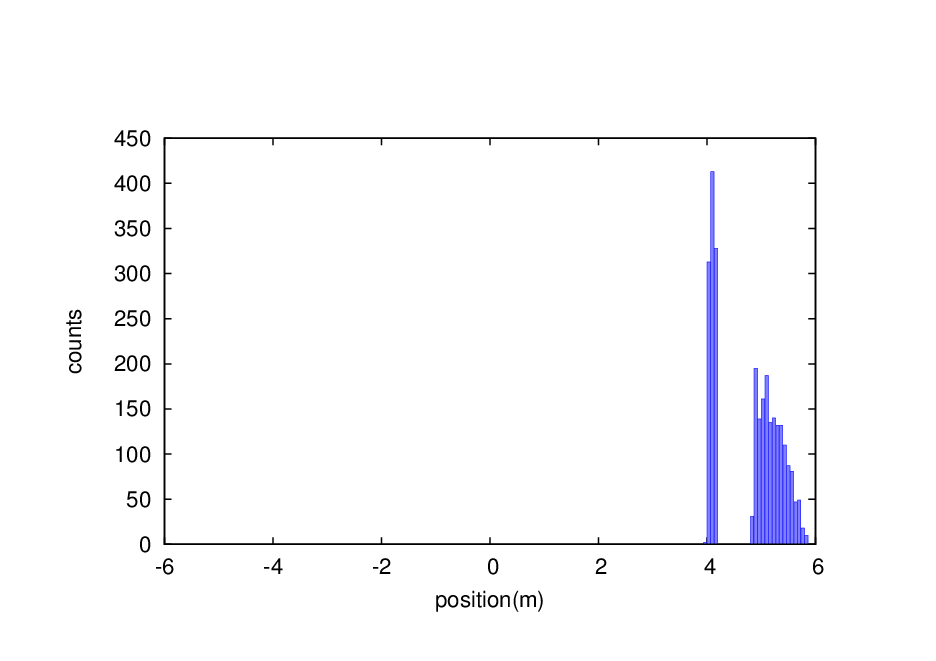 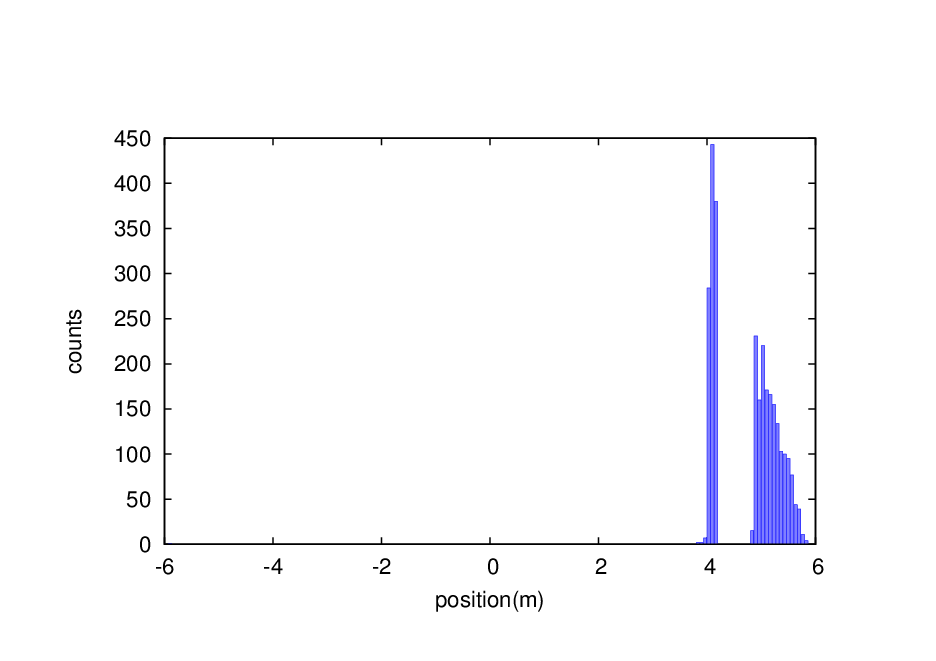 With beam-beam
Without beam-beam
With beam-beam
200000 events generated due to BTH
4.9% increase of BTH beam loss particles from IR ~ ±6m 
Detector input events 25times, needs to improve collimators
Collimator optimization
Two pairs of vertical collimators added for one IP in one ring, with which the beam loss background with multipole errors and beam-beam effects reduced 20%.
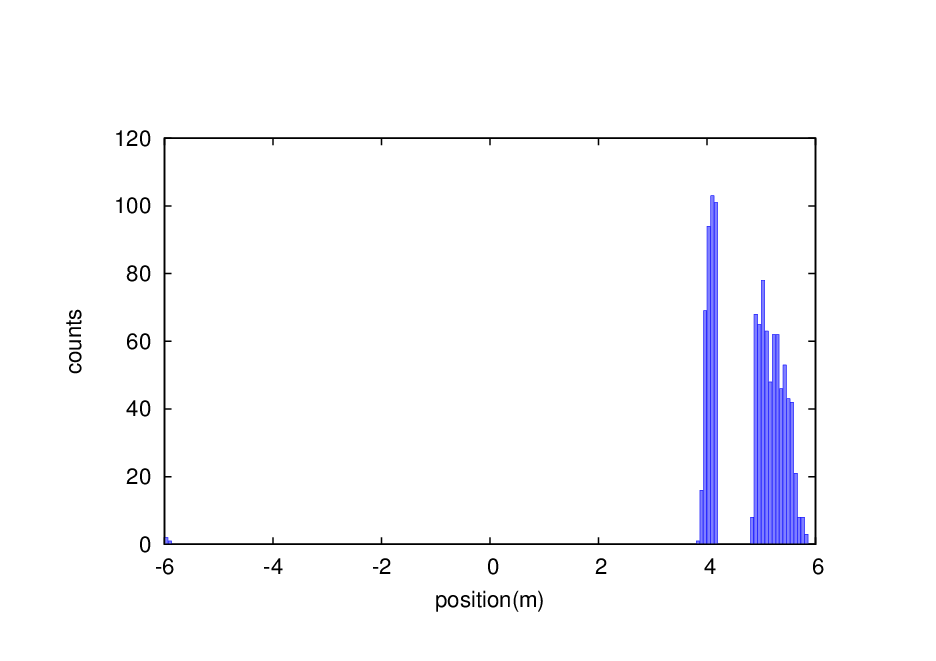 BG
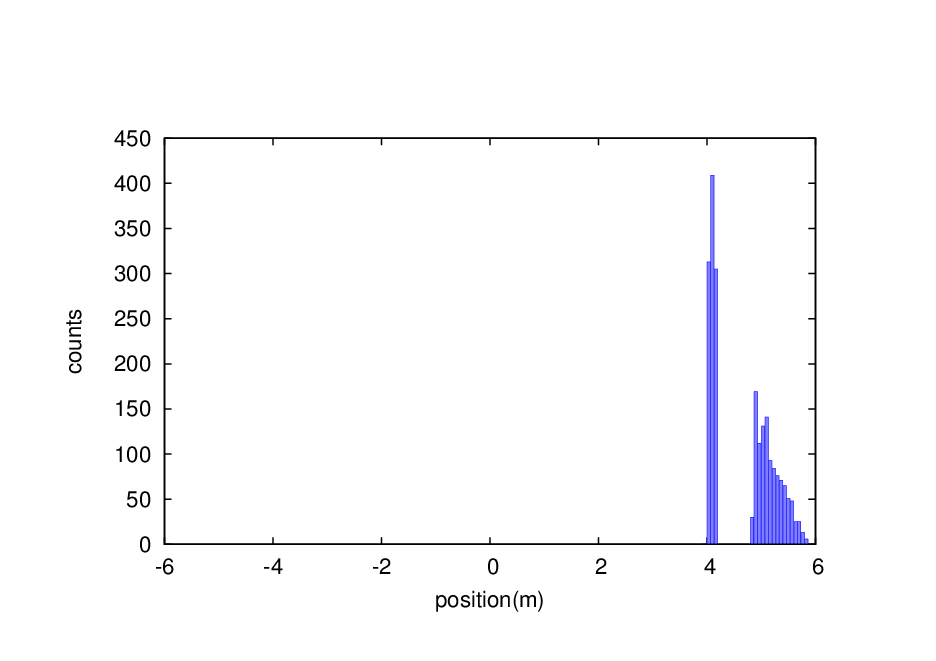 BTH
Shielding
Beam loss in the downstream IR with a large amount, due to the process of radiative bhabha scattering, beamstrahlung, beam-gas scattering, beam thermal photon scattering. 
Radiation dose may damage the SC magnet coil and the detector.
solution
1. Tungsten IR beam pipe, 
2. Combined iron and tungsten yoke of SC magnet
The distribution of lost particles under BTH effect
The distribution of lost particles under BG effect
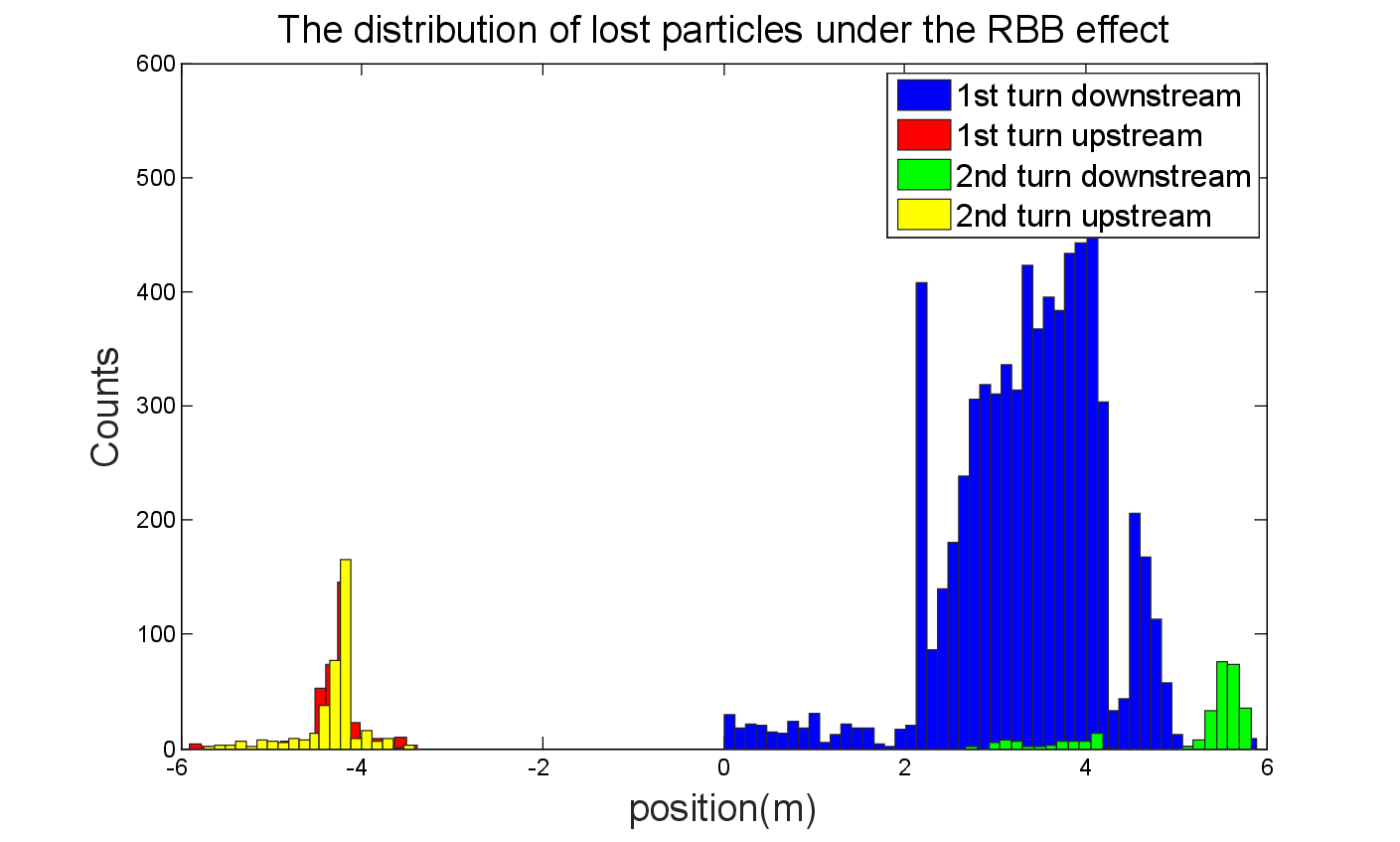 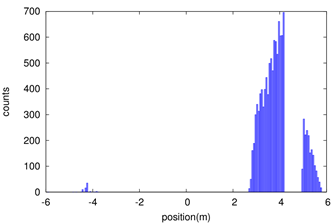 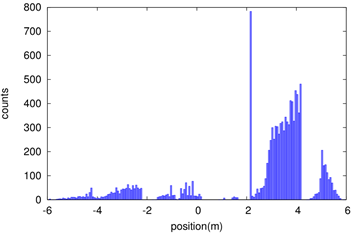 Simulation for Dose on Coil of SC
Key Issues on Calculation and Simplification of Beam pipe model
Pure tungsten IR beam pipe with 4mm thickness without cooling taken into account, simulate the Absorbed Dose on Coil (Region)
Use FLUKA Cern 4-1.1 as simulation tool
Import SAD output as source
Geometry: Pipe Only
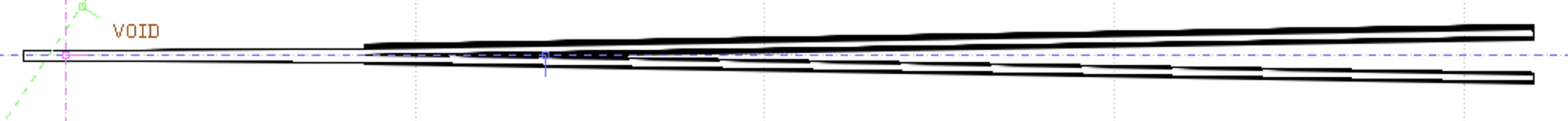 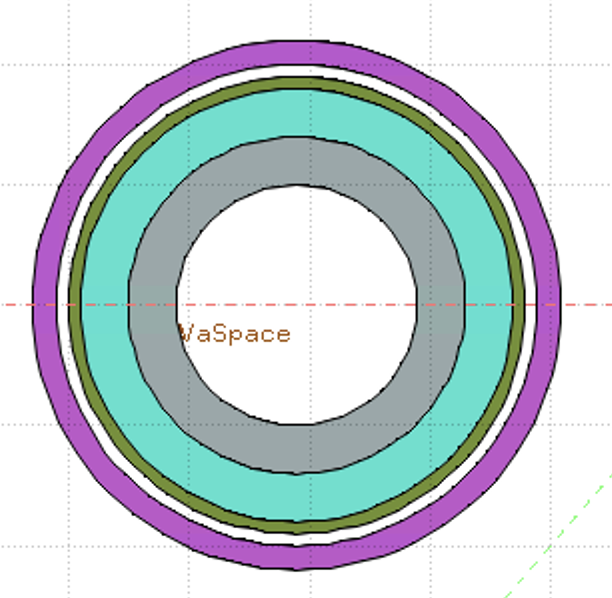 White: Vacuum
Gray: Tungsten Pipe
Light Green: Helium
Heavy Green: Stainless Steel Vassel
Pink: Coil
Preliminary Result of Shielding design
Simulate the Absorbed Dose on Coil(Region)
Energy deposition per incident particle ~0.013 GeV/g/pri
Take the loss rate calculated by SAD into account:
~0.00166 Gy/s(0.166rad/s)
~14.35 Gy/day
~36662.49 Gy/lifetime(Higgs plans to run 7 years)
Limit is 100000 Gy/lifetime
Full Detector Simulation – detector impacts
Two Main Concern has been taken for detector impacts:
Detecting Efficiency(Occupancy): The ratio of Data/Noise
Detector Safety: Radiation Tolerance/Cooling Issues
Three quantities has been scored:
Charged Particle Fluence(Hit Density)
Total Ionizing Dose(TID)
1 MeV Silicon Equivalent Fluence(NIEL)
A Safety of 10 is always applied to all results
Full Detector Simulation
Pair Production
Beam Gas
Beam Th-Photon
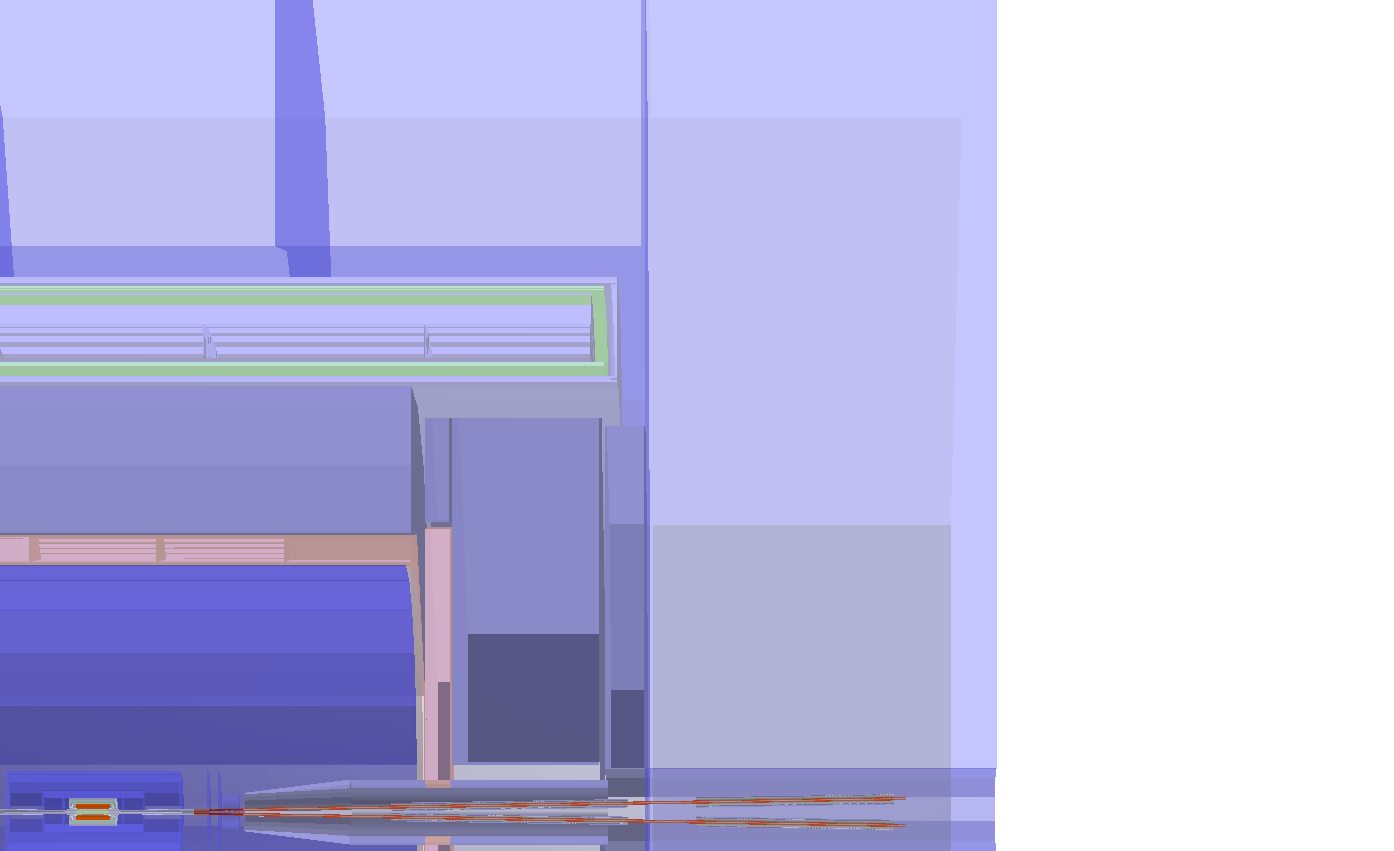 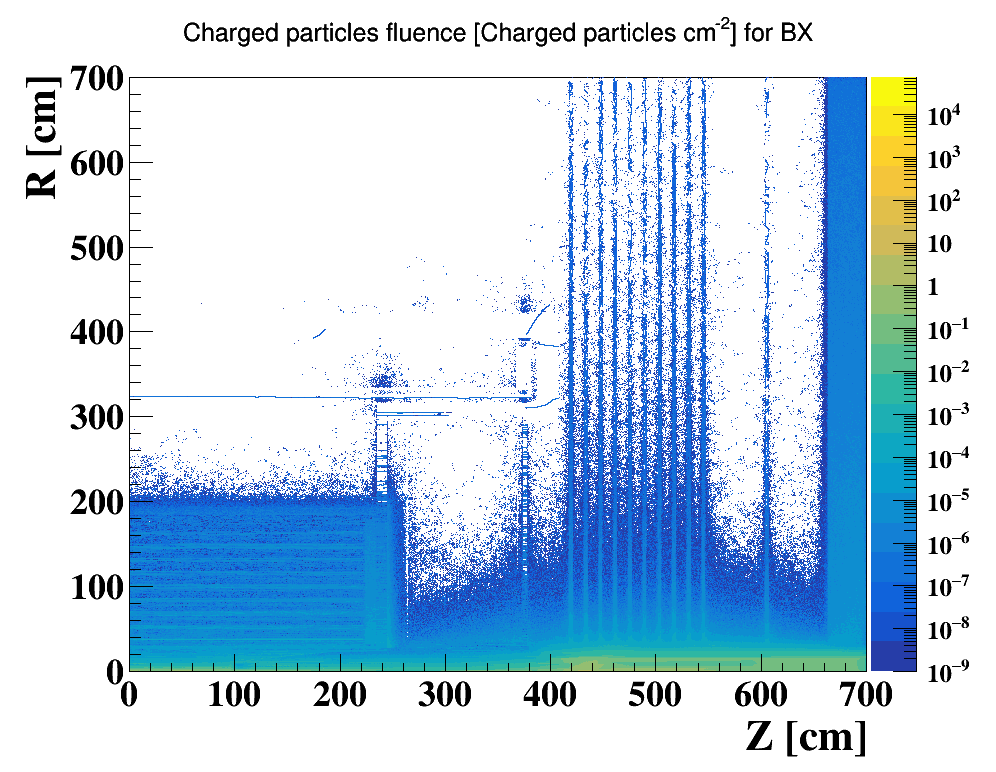 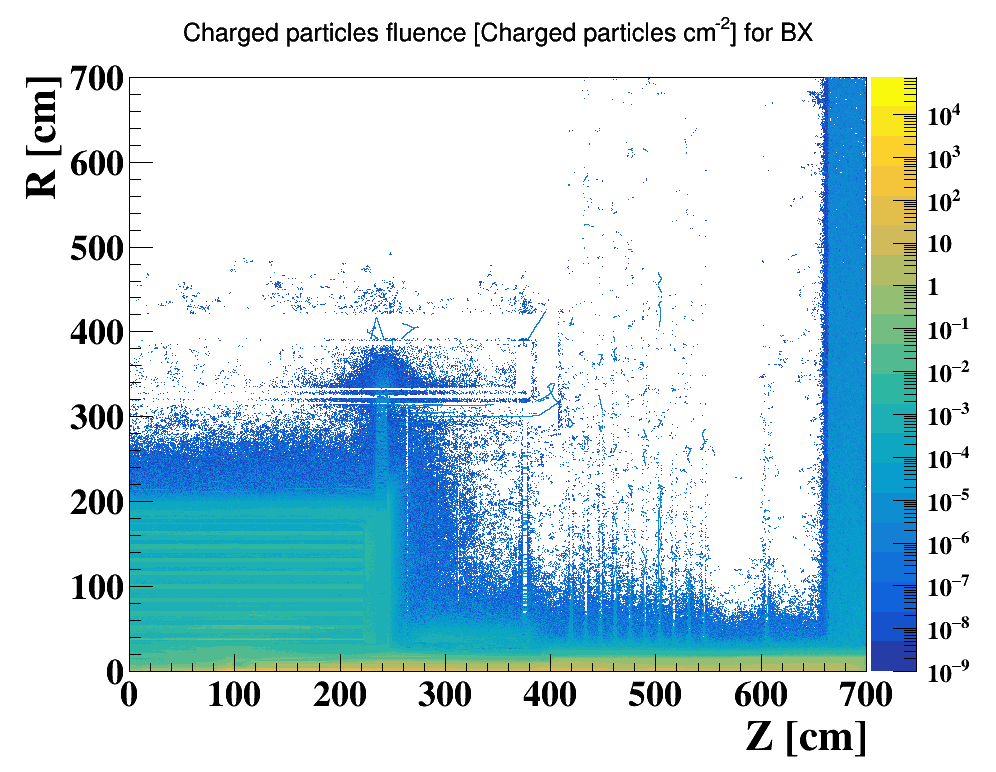 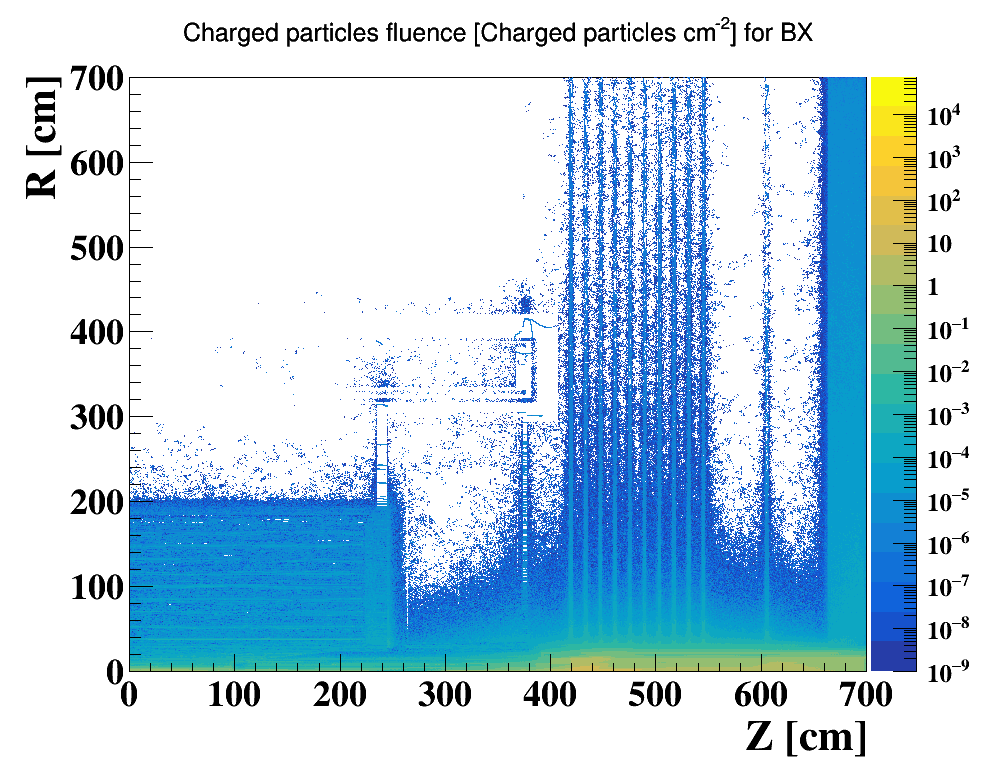 Yoke(barrel)
Yoke(Endcap)
Solenoid
300cm
HCal
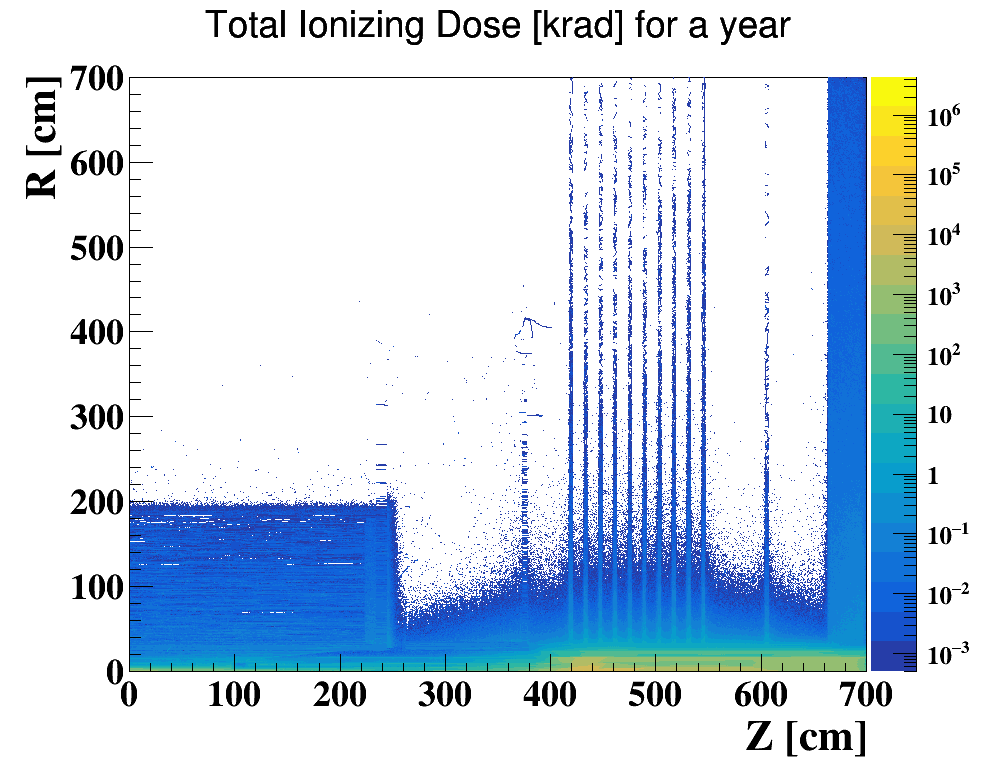 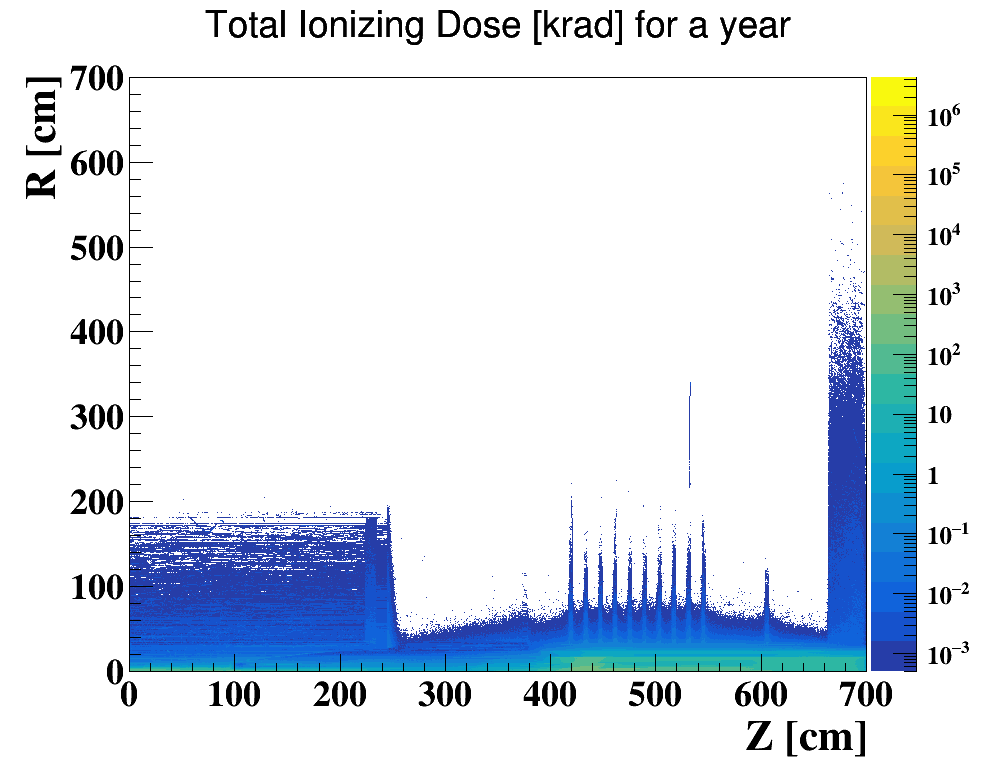 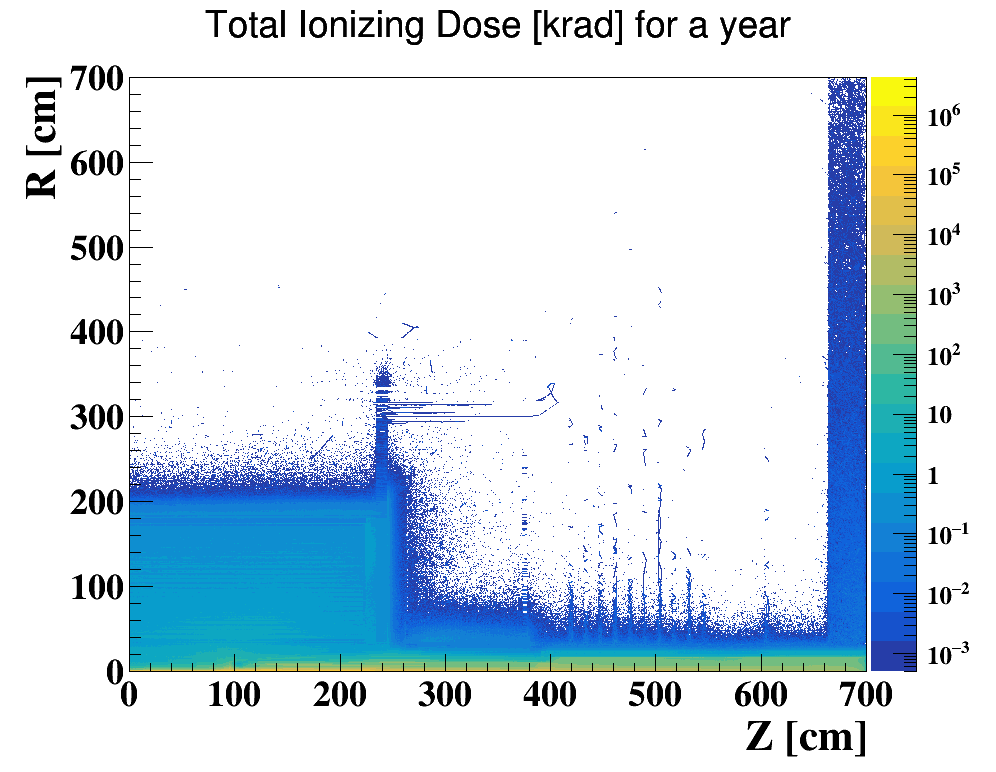 HCal
200cm
TPC
400 cm
The full detector simulation on Higgs Mode based on original CDR design & parameter has been performed
28mm Be beam pipe
The impact on detector due to bkg could reach EMC or more
Pair Production contributes most, bth and bgb are at same level,  lower than pair production
End cap ring
EMC
Yoke plugin
Full Detector Simulation (without Acc)
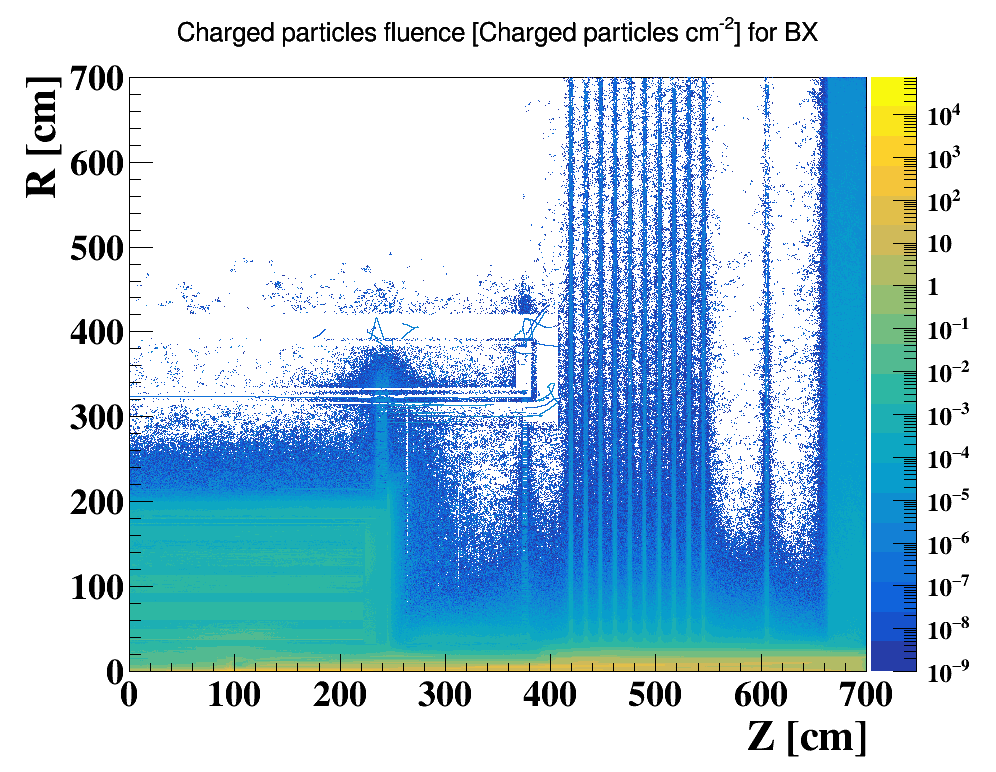 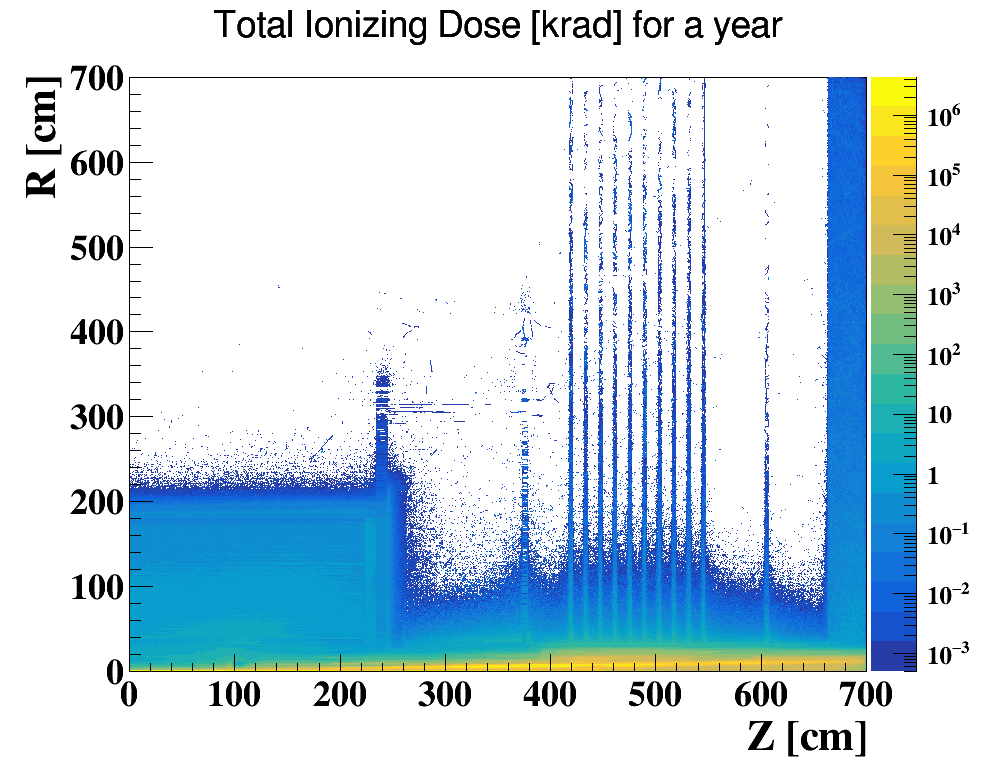 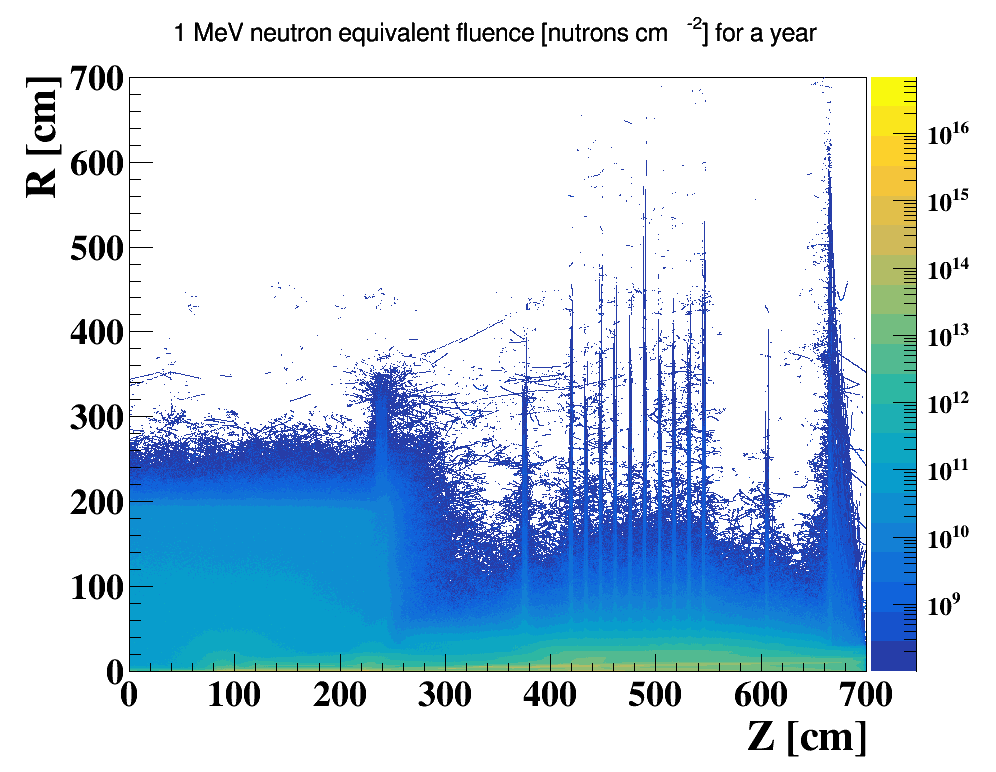 Full detector simulation performed based on CDR Higgs and baseline detector without accelerator components
Pairs Production/RBB/BGB/BTH taken into account
Preliminary feedback from detector, impacts small enough. 
Needs further verification
Summary
For the IR Superconducting magnet design, fabrication of quadrupole coil winding machine, coil heating and curing system has been finished.
The requirement for IR sextupole magnets is updated and conventional sextupole magnet technology can be used.
New Φ20mm IR beam pipe is designed and synchrotron radiation is checked.
For the beam loss background with multipole errors and beam-beam effects, collimators are preliminary improved. 
Tungsten IR beam pipe is preliminary designed, first results shows dose on coil of SC magnets will not cause SC quench.
The full detector simulation shows the impact on detector due to bkg could reach EMC or more. Pair Production contributes most; bth and bgb are at same level,  lower than pair production
Preliminary feedback from detector, impacts small enough. Needs further verification.
Thanks